Проведение патриотических акций.
Разговоры о важном. Символы России.
Разговоры о важном. Герои России.
День Победы. Бессмертный полк.
Без срока давности.
Любовь к Родине . Служение Отечеству.
День освобождения Ростова-на-Дону.
День памяти и скорби.
Акция «Посылка солдату на фронт»
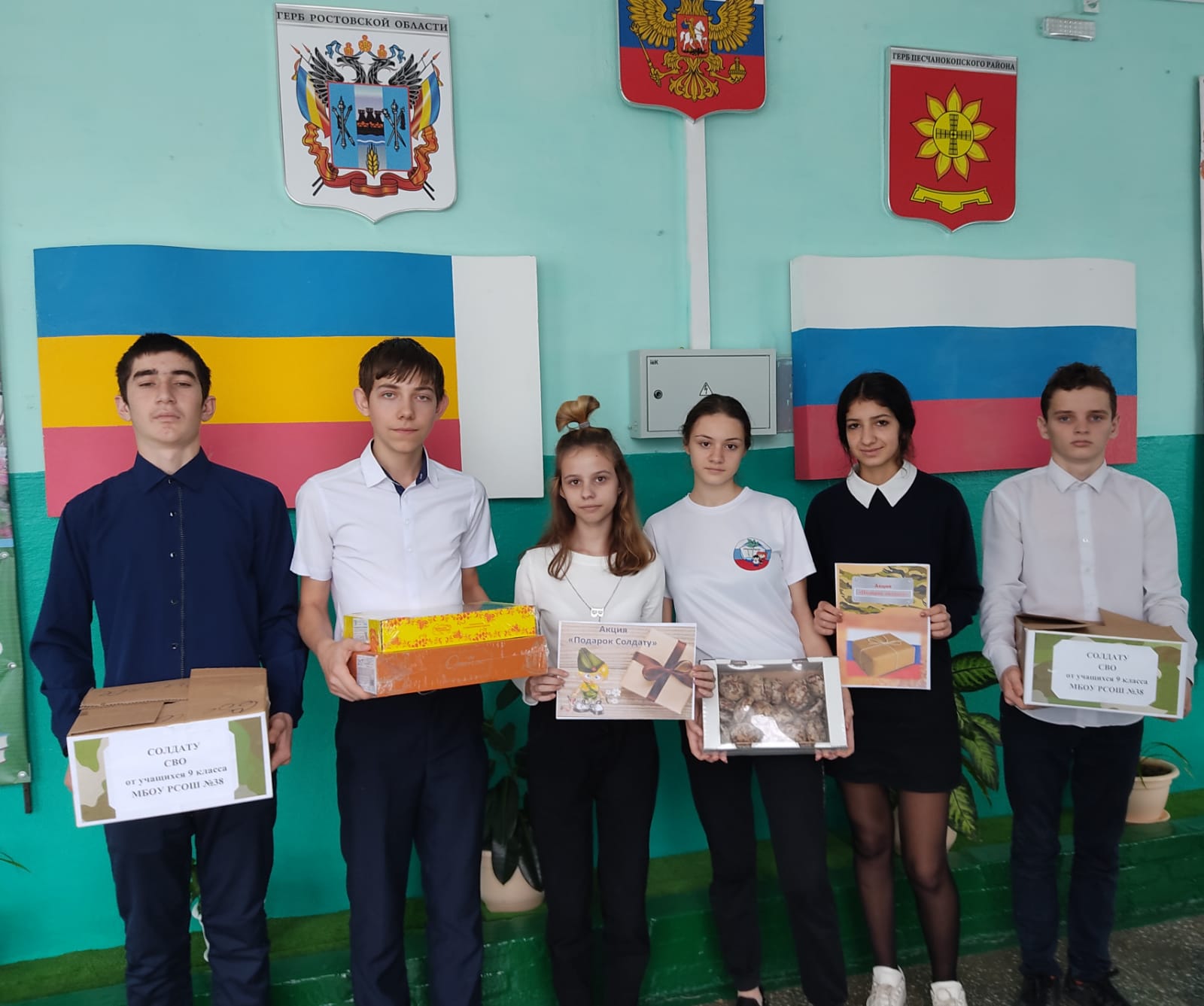 Сбор помощи на СВО.
Акция «Письмо солдату на СВО»
РДДМ «Движение Первых». Помощь старикам.
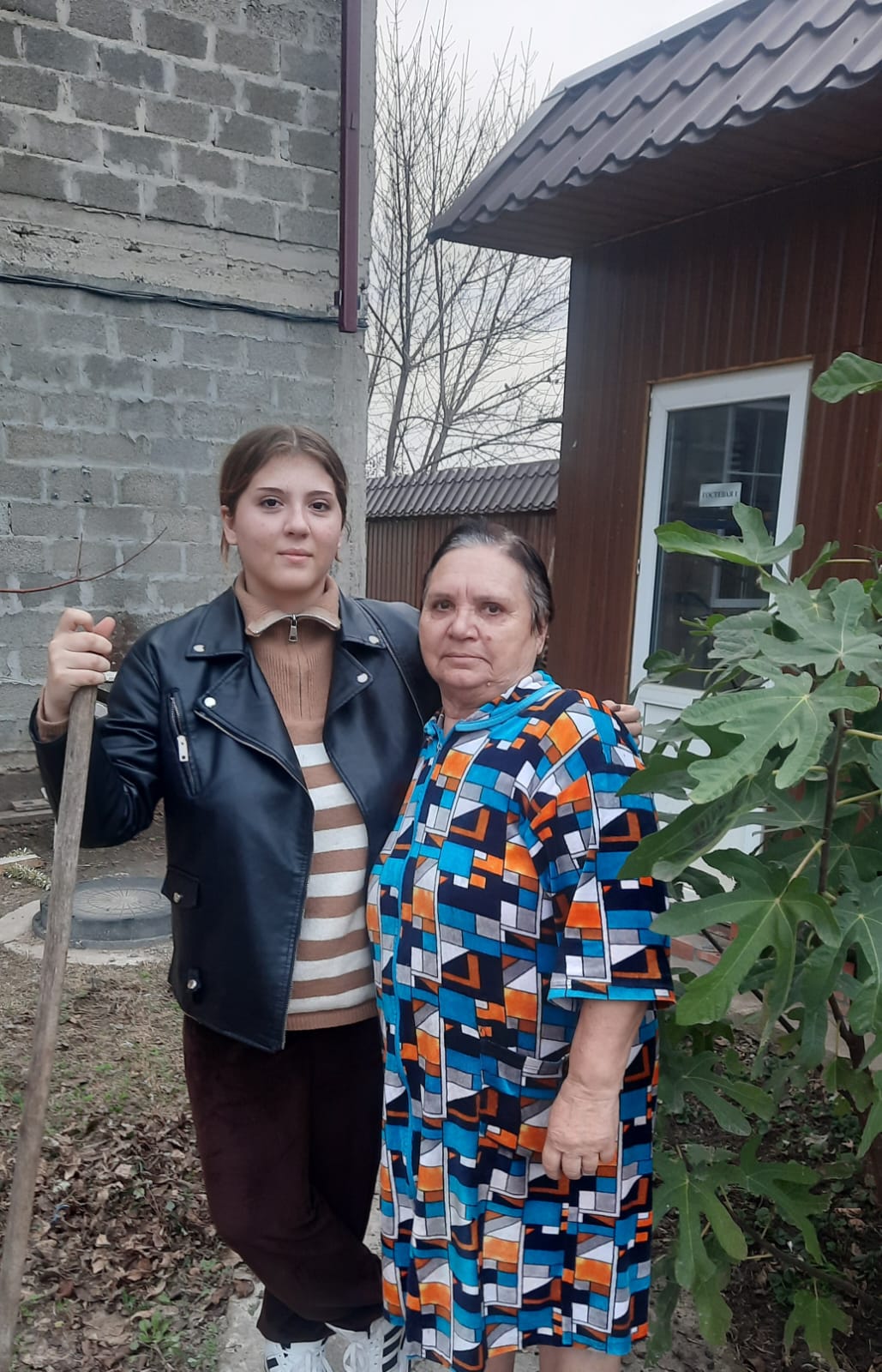 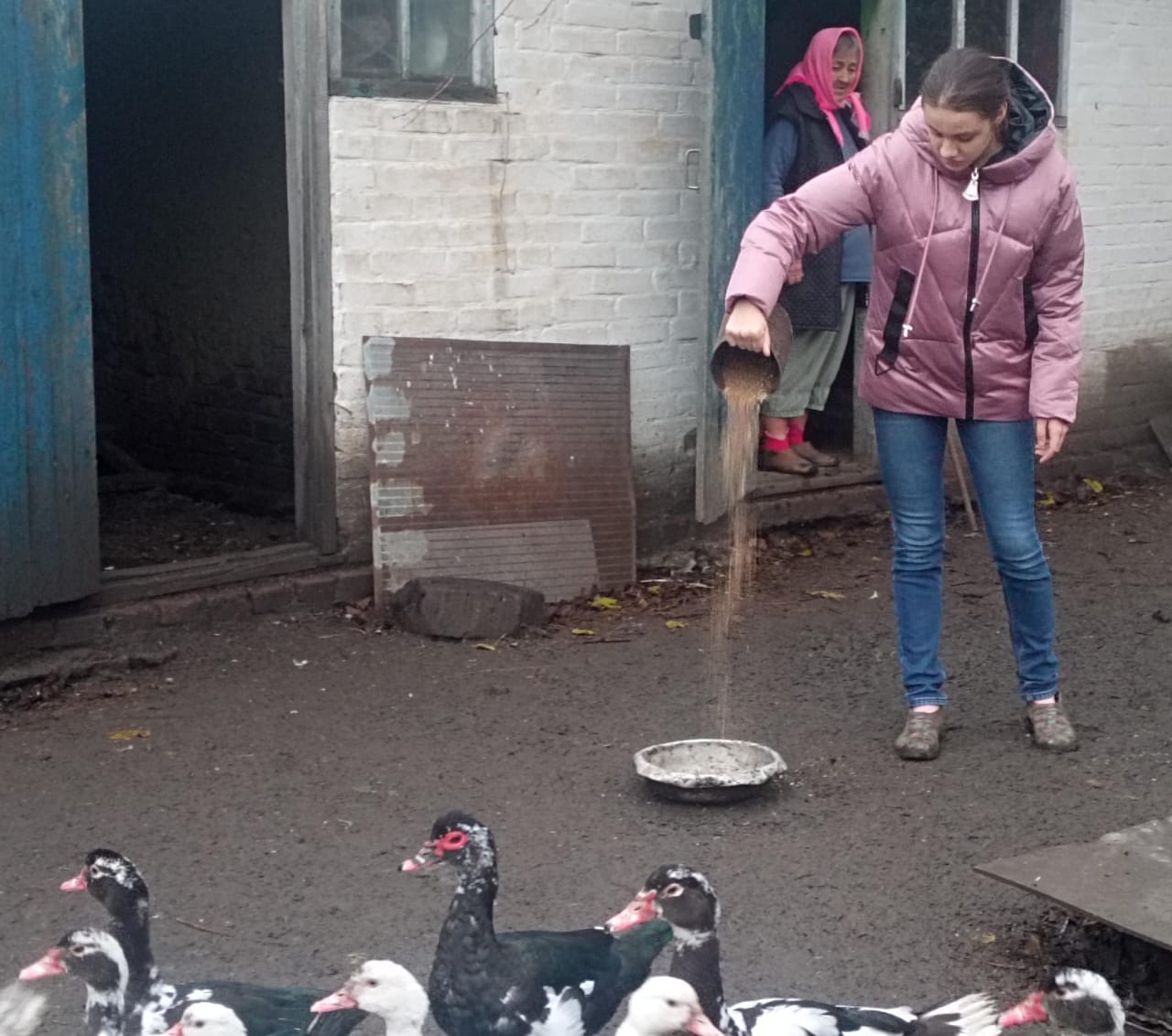 РДДМ. «Сохрани планету в чистоте»
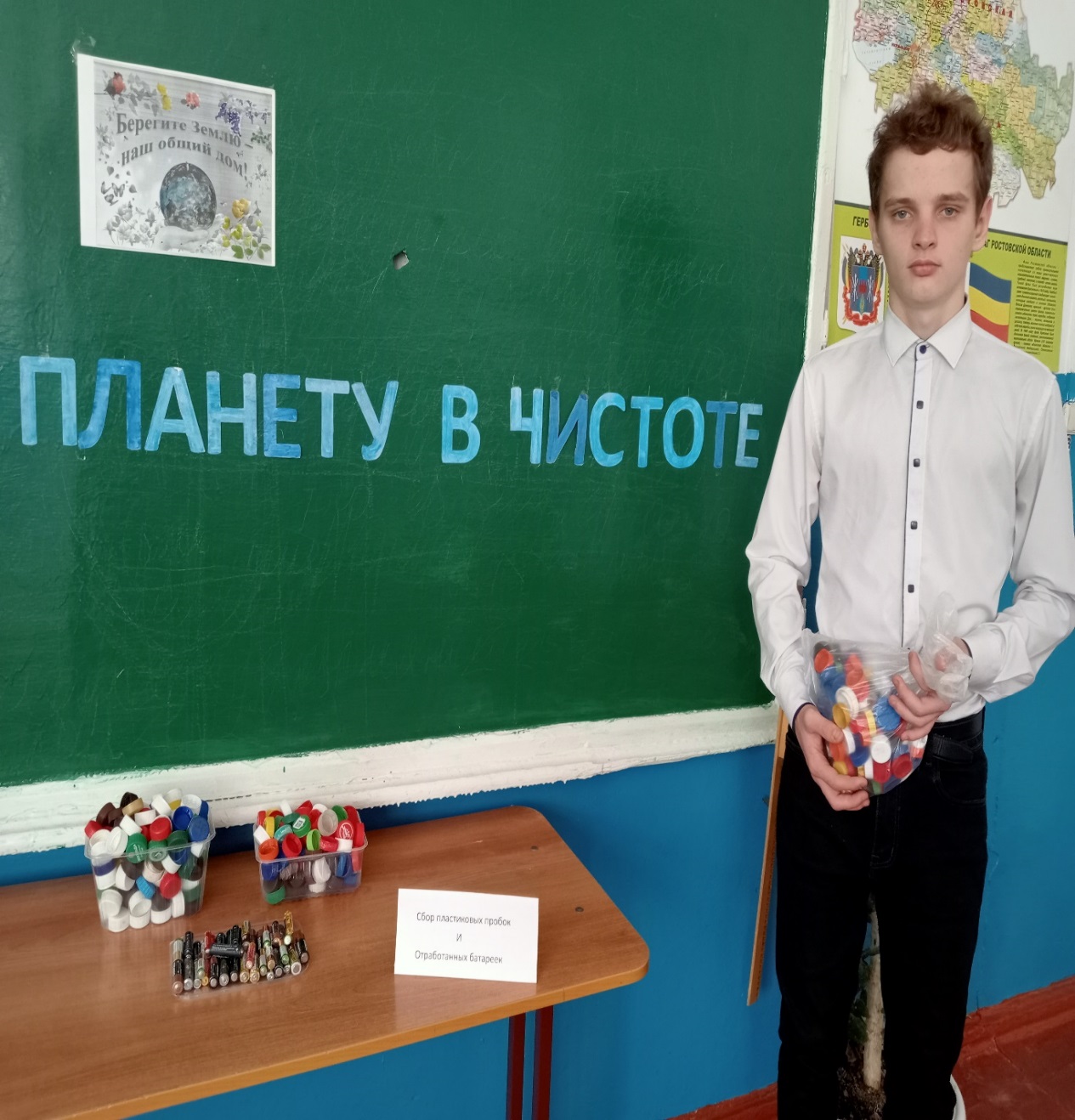 Добровольческая группа «Мы приближаем победу»
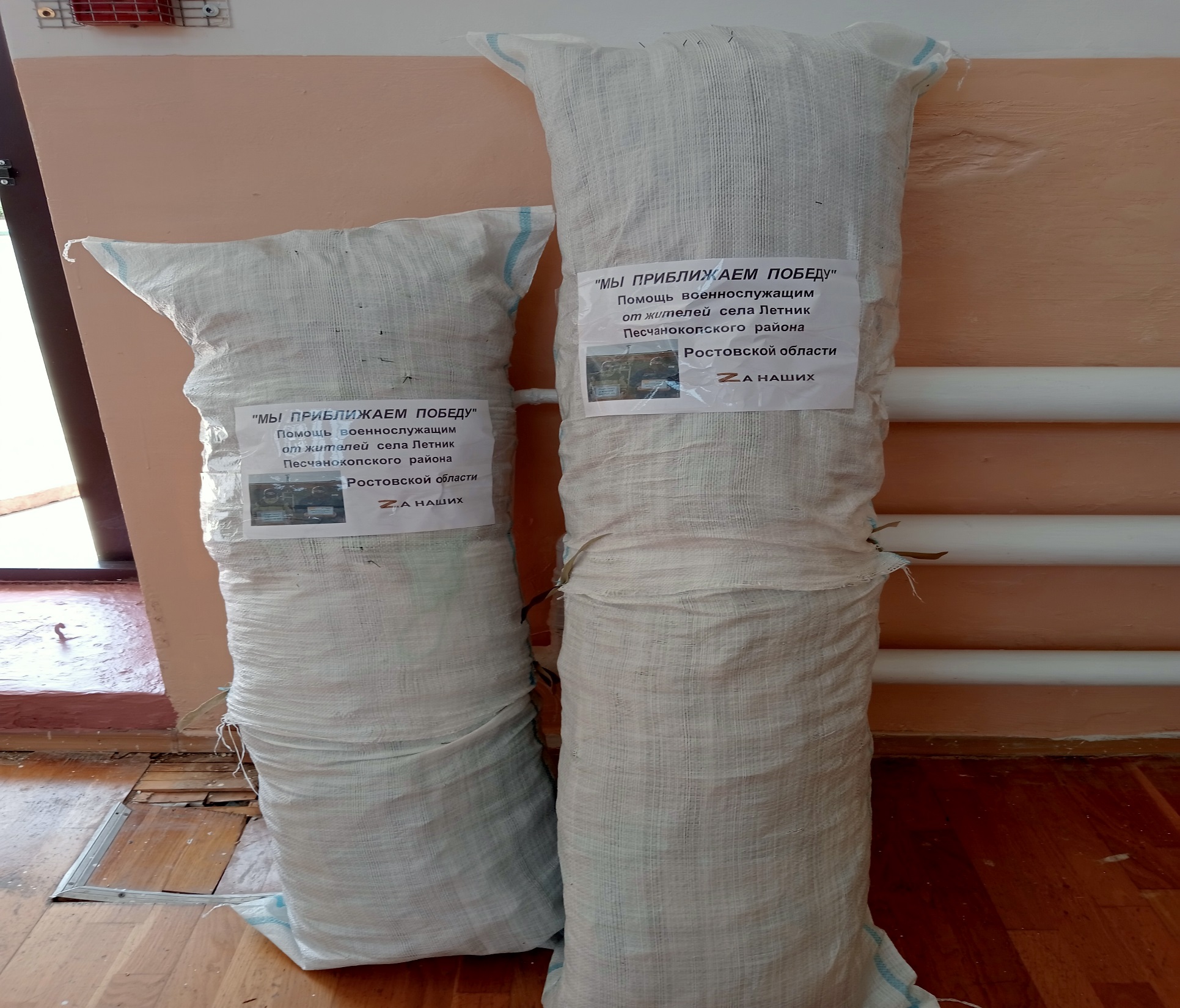 Участие школьников в добровольческой работе.
Помощь малышей в добровольческой работе.
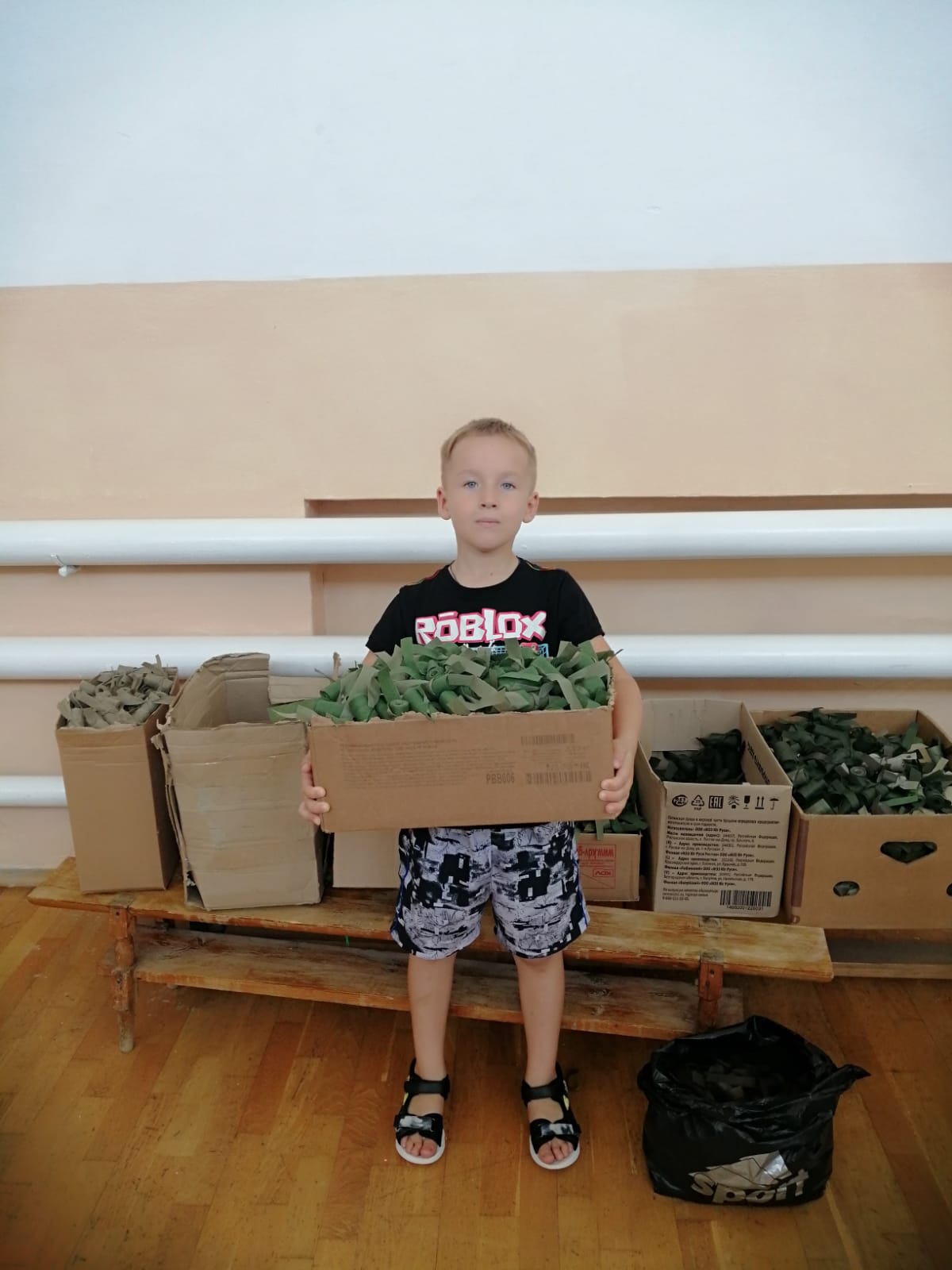 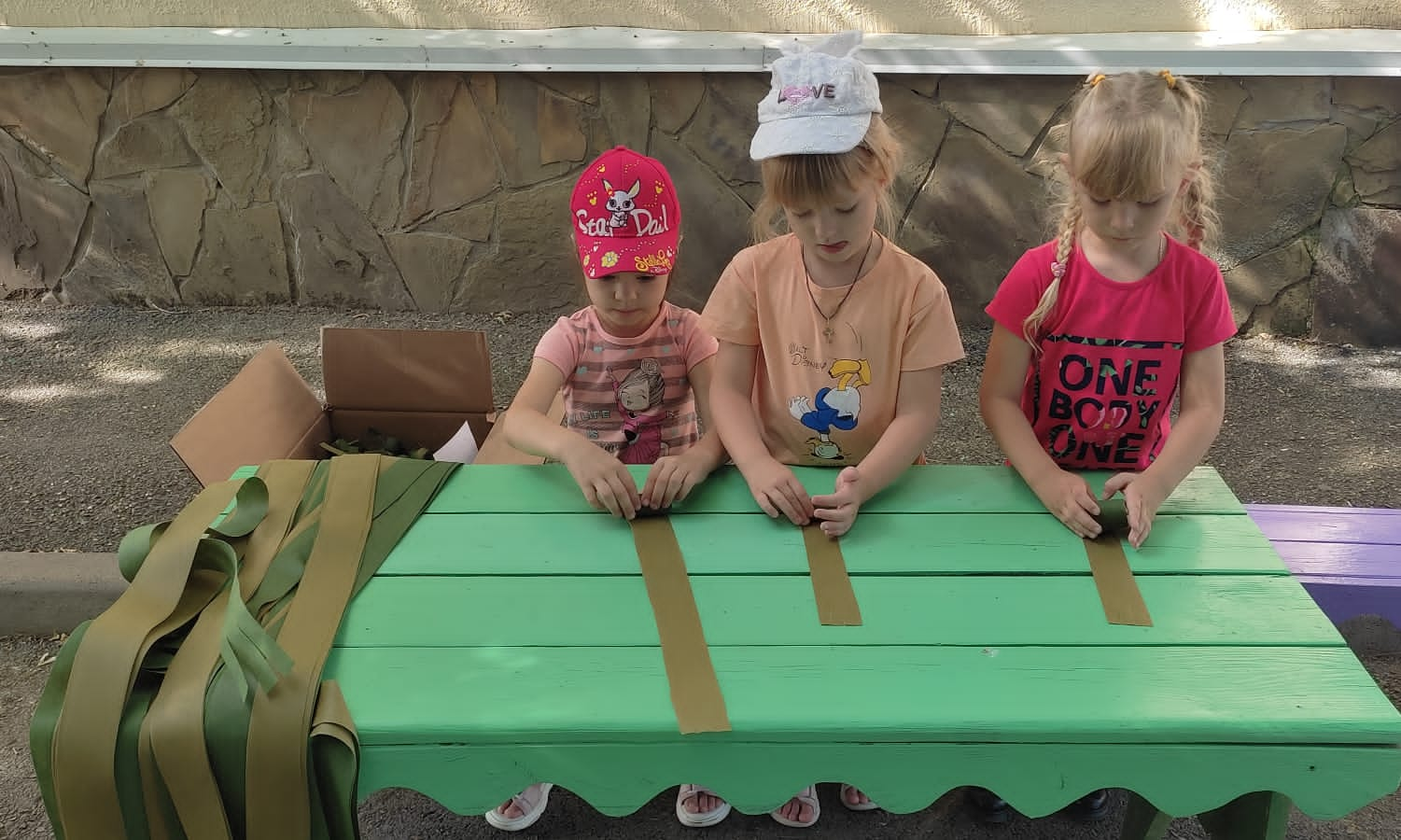 Школьники в группе «Золотые руки ангела»
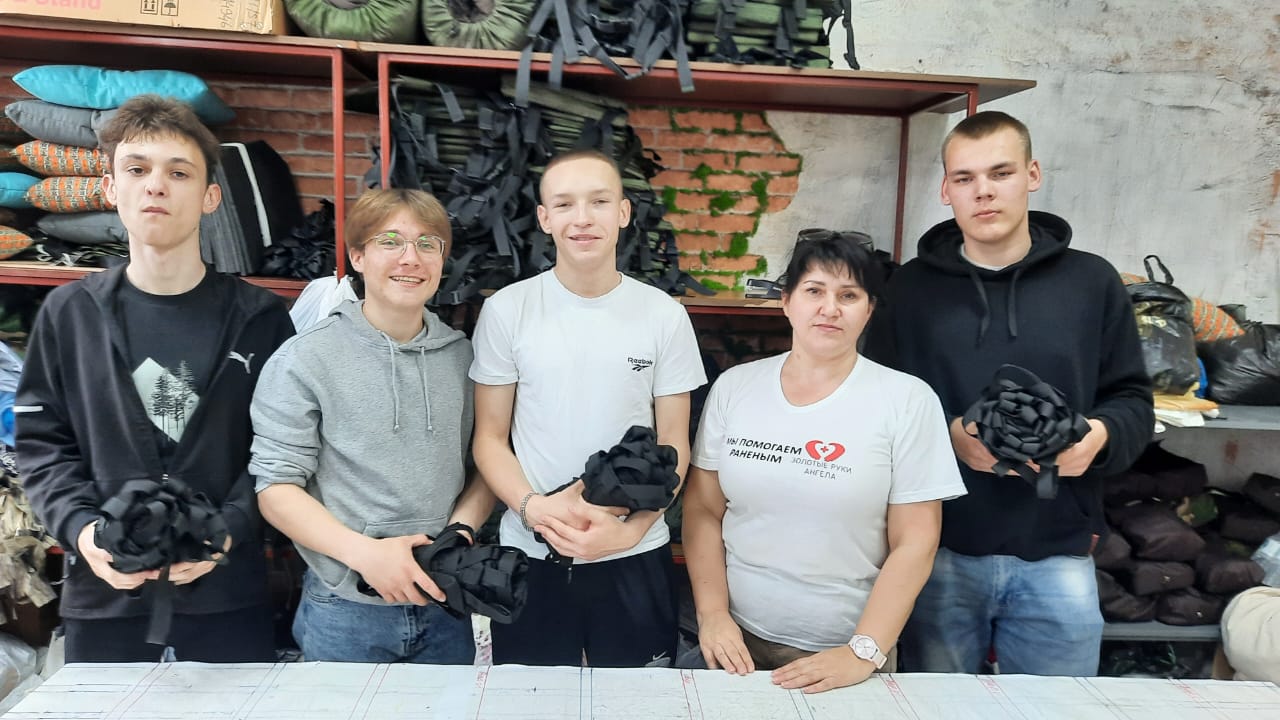